DASAR- DASAR OPTALMOLOGI
PENDIDIKAN LUAR BIASA
FKIP UNS
DEWI PUSPITA SARI, S.Pd., M.Sc
Dr. HARLITA, S.Si., M.Si
Apa peran penting Optalmologi untuk mahasiswa PLB??
Setelah menempuh mata kuliah optalmologi mahasiswa mampu mendeskripsikan, mengidentifikasi,dan menganalisis anatomi mata secara detail, proses melihat, vision, low vision, penyakit mata yang berkaitan dengan genetik, cidera fisiologi, dan traumatik yang terakhir adalah proses deteksi kelainan penglihatan pada manusia.
Materi OPTALMOLOGI 2021
Scope of Ophthalmology
Anatomy and physiology of the eyelids, lacrimal system, conjunctiva
Anatomy and physiology of the eyeball, orbital cavity, muscle of the eye (based on case study, missal berangkat dri juling, lalu dijelaskan ke topik utama)
The process of vision
5. Vision, single binocular visual acuity, visual examination, development of infant vision (based on project riset)
6. Blind: definition of blind, criteria of blind dan low vision, the cause of blind
7. Color blind, Ishihara test (Based on studi kasus)
8. Mid test (UTS)
13. Eye Trauma
14. Strabismus
15. Early Detection of Vision Disorders in Children
16. Final exam (UAS)
9. Cataract
10. Glaucoma
11. Conjunctivitis, Trachoma, Vit a deficiency
12. Retinopathy of Prematurity
KONSEP KULIAH
DISKUSI KELOMPOK, STUDI KASUS, PROJECT RISET, KOLABORATIF, KOOPERATIF
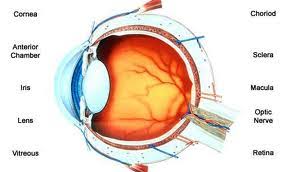 Presensi via OCW UNS : https://ocw.uns.ac.id/
Materi, penugasan dkk melalui SPADA UNS
PERKULIAHAN SECARA DARING: Banyak agenda yang bisa kita ikuti dengan cara daring (webinar, seminar dkk)
Bagaimana kita memperdalam optalmologi diluar materi?
Ikut agenda dari RS khusus mata, bisa follow di Instagram:
Rsmatadryap di acara Dr YAP Menyapa (banyak info webinar rutin tiap bulan)
Project kelompok berbasis informasi online yang diberikan oleh dosen pengampu utk memperdalam pemahaman dan wawasan mahasiswa
Belajar dari studi kasus di lingkungan sekitar baik lingkungan formal maupun informal kemudian dipecahkan untuk melihat solusi dari berbagai macam sisi
Dilakukan secara daring melalui informasi online maupun hasil observasi
R
Ilyas, Sidarta: Ilmu Penyakit Mata, Ed 3. Fakultas Kedokteran Universitas Indonesia, Jakarta, 2008.
Vaughan, Dale: Oftalmologi Umum, Ed 14. Widya Medika, Jakarta, 2000.
Terima kasih